Upstream
PART 3: How does it happen?
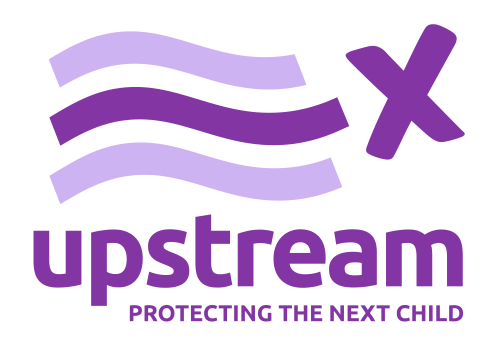 1 – HOW DOES IT HAPPEN?
Four pre-conditions to abuse

When working with those who commit sexual offences against children, the Lucy Faithfull Foundation uses a model devised by American sociologist David Finkelhor. 

One reason why this model is helpful, is that it does not consider the abuser’s actions in isolation, but also incorporates factors such as the victim and their family as well as social and cultural factors. 

This perspective clearly places responsibility with the abuser, but also explores opportunities for others to act and potentially prevent abuse. 

Earlier, we looked at some of the practical and psychological barriers that an abuser may face. Now we will see how the abuser might overcome those barriers, to go from thoughts to actions.
THOUGHTS
MOTIVATION
CONSCIENCE
OPPORTUNITY
RESISTANCE
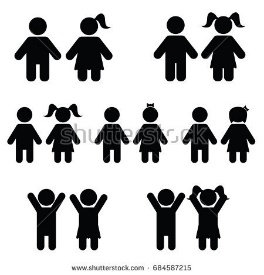 4
3
2
1
Adapted from: D Finkelhor Child Sexual Abuse: New Theory & Research 1986
1 – HOW DOES IT HAPPEN?
1. MOTIVATION

Simply having a thought about sexually abusing a child is not the same as wanting to do it. Some OCD sufferers are plagued with thoughts that they might harm a child, yet they have no desire to do it.

The potential abuser must have a desire to act – they expect to gain something from the abuse, such as: 




Motivation may be particularly high if the act holds great importance for the potential abuser (e.g. they know of no other way to meet their needs) or if they feel confident that they could carry it out. 

The abuser may not fully understand their own urges, what they represent or where they come from.
THOUGHTS
MOTIVATION
CONSCIENCE
OPPORTUNITY
RESISTANCE
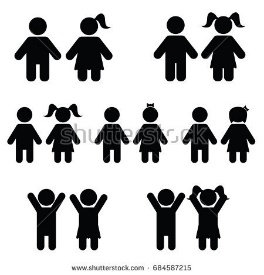 Enjoying degradation
Feeling of power or control
Meeting emotional needs
Sexual gratification
Adapted from: D Finkelhor Child Sexual Abuse: New Theory & Research 1986
1 – HOW DOES IT HAPPEN?
2. CONSCIENCE (“Internal Inhibitors”)

Most of us know, at some level, that sexual abuse poses a risk of serious harm to children. This is reinforced by strong cultural taboos against child sex.

Potential abusers must overcome their own conscience that may inhibit their motivation to abuse. 

Those who abuse children may use denial – consciously or unconsciously – to maintain their sense of themselves as a good person. 

Common denial tactics include:
THOUGHTS
MOTIVATION
CONSCIENCE
OPPORTUNITY
RESISTANCE
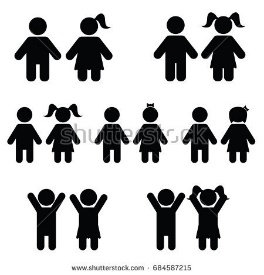 Minimisation: 
“I am not harming the child”
“I am making the child feel special”
Rationalisation:
“The law is wrong” 
“Other people feel or act as I do”
“It happened to me”
Projection: 
“The child is in control of me”
 “The child wants this”
Adapted from: D Finkelhor Child Sexual Abuse: New Theory & Research 1986
1 – HOW DOES IT HAPPEN?
Once they have overcome their own conscience, the potential abuser needs to start involving other people. They need to identify a potential victim, and overcome anything that may be protecting them. 

The legal and social consequences of being caught out are immense. If a potential offender decides to act on their urges, they are taking a huge risk. 

Most sexual offenders do not want to be caught, so the offence often involves deliberate action carried out over a period of time. 

Opportunistic stranger attacks do occur, but as we have seen in Part 1 and Part 2, they are rare. In these cases, a child is more likely to resist, disclose and be believed. 

If an offender wants to get away with their crime, they are much more likely to target a child they already know.
THOUGHTS
MOTIVATION
CONSCIENCE
OPPORTUNITY
RESISTANCE
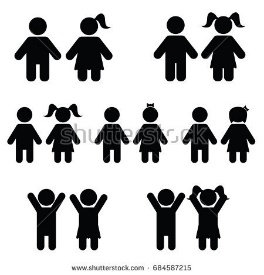 Adapted from: D Finkelhor Child Sexual Abuse: New Theory & Research 1986
1 – HOW DOES IT HAPPEN?
3. OPPORTUNITY (“External Inhibitors”)

The first act in the offence is ‘creating opportunity’. 

This is easy, if the potential abuser is often left alone with an unsupervised child. They may seek ways to do this as much as possible, including putting themselves in a position of trust.

Otherwise, the potential abuser may need to build trust in the child’s parents or other protective adults. 

We cannot always supervise our children, and we often need to rely on adults we hope we can trust, such as:
THOUGHTS
MOTIVATION
CONSCIENCE
OPPORTUNITY
RESISTANCE
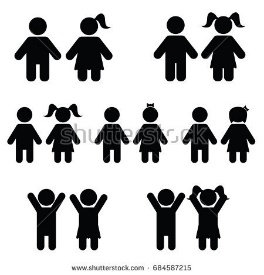 Family – especially spouses / partners and close relatives
Friends
Respected Professionals – teachers, youth leaders, police, doctors, nurses, therapists
Adapted from: D Finkelhor Child Sexual Abuse: New Theory & Research 1986
1 – HOW DOES IT HAPPEN?
4. VICTIM RESISTANCE

Finally, the potential abuser has to overcome the child's possible resistance to being sexually abused. 

Lower resistance means the abuser has more chance of getting away with the act and being free to do it again.
 
Abusers report that they can almost instinctively pick out a vulnerable child while ignoring those who might resist. 
They may coerce the child into keeping a secret through:






Abuse can also result from force, threat of harm and violence. In these cases, no matter how much resistance the child displays, it may not prevent the abuse.
THOUGHTS
MOTIVATION
CONSCIENCE
OPPORTUNITY
RESISTANCE
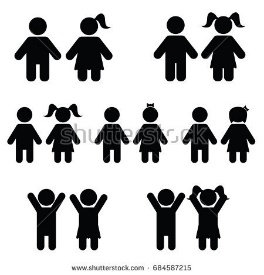 Grooming
Confusing the child
Intimidation  
Bribery or flattery
Threats
Blaming the child
Adapted from: D Finkelhor Child Sexual Abuse: New Theory & Research 1986
1 – HOW DOES IT HAPPEN?
What does this tell us?

It can be terrifying to think about the huge amount of calculation, deception and manipulation that may be involved in committing a sexual offence against a child. However, there is value in educating ourselves about this.

Because most abusers want to get away with their offences:

We can raise our children to be confident, open and honest, and thus less attractive targets for a potential abuser
We can educate ourselves on the signs of somebody attempting to lower a child’s resistance to abuse – such as buying excessive gifts, or keeping secrets
We can be aware of signs that somebody is trying to create opportunities to be alone with a child

Because many abusers still want to believe they are good people:

We can show that we do not tolerate sexualisation of children
We can challenge someone if they exhibit behaviour or attitudes that trouble us
We can support positive interventions, such as help for those who want to address their thoughts and urges

In the next chapter, we look at some practical tips for identifying and responding to warning signs of abuse